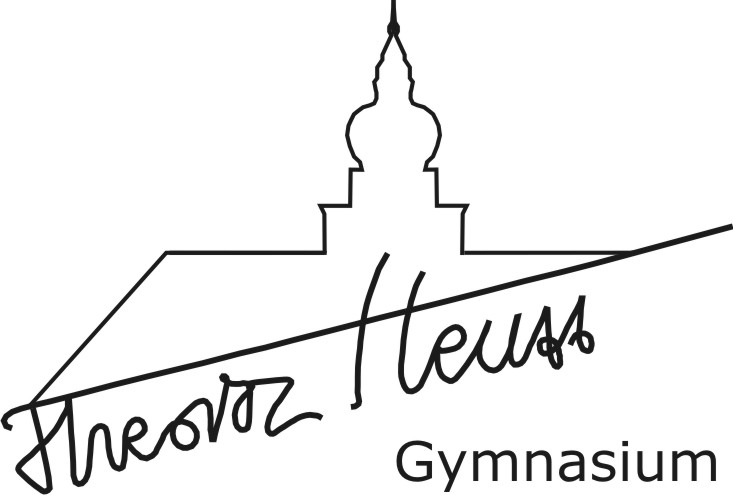 Informationen zur Leistungskurswahl
Abitur 2019 (Mi/Bw)
Themen des Abends:
1.  Was ist ein  ‚Leistungskurs‘ ?
2. Wo liegt der Unterschied zwischen erstem und zweitem Leistungskurs?
3. Welche Kurse sind theoretisch als LKs am THG wählbar?
4. Welche Bedingungen stellt das Abitur an die Wahlen?
5. Welche Lks gab es am THG in den letzten Jahren?
6. Beispiel
7. Fragen zu den Leistungskurswahlen.
8. Die Wahlfahrt…
2
1.  Was ist ein  ‚Leistungskurs‘ ?
Ein Leistungskurs…
wird 5 stündig pro Woche unterrichtet (Gk 3 std.)
ist immer schriftlich (Q1: 4; Q2: 5)(Gk: wählbar)
geht mit allen 4 Kursen zwingend in die Qualifikation ein. (Gk: wählbar)
Wird mit doppelter Punktzahl gerechnet. (Gk: einfach)
mündet zwingend in einer 5 std. Abiturklausur.
3
2. Wo liegt der Unterschied zwischen erstem und zweitem Leistungskurs?
Es gibt keine Unterschiede zwischen den LKs bezüglich ihrer Wertigkeit, aber…
Der LK 1 muss gewählt werden aus den Fächern…
Deutsch
fortgeführte Fremdsprache
Mathematik
klassische Naturwissenschaft, d.h. Biologie, Physik oder Chemie
Der LK 2 ist frei wählbar aus dem Fächerangebot der Schule
4
3. Welche Kurse sind theoretisch als LKs am THG wählbar?
Bedenke: 
Ein Kurs kann nur dann als Lk gewählt werden, wenn er in der EF schon belegt worden ist!!!
Deutsch; Englisch; Französisch; Lateinisch; Kunst; Musik; 
Geschichte; Erdkunde; Pädagogik; Sozialwissenschaften; Philosophie; Religion; 
Mathematik; Physik; Chemie; Biologie; Informatik

 [zur Zeit (noch) nicht wählbar: Sport]
5
4. Welche Bedingungen stellt das Abitur an die Wahlen?
Welche Kurse muss man einbringen?
Die 8 Lks (2 Fächer x 4 Halbjahre)
4 Kurse Deutsch
4 Kurse Mathe
4 Kurse einer Fremdsprache
4 Kurse einer Gesellschaftswissenschaft
2 Kurse Geschichte
6
2 Kurse Sowi
4 Kurse einer klassischen Naturwissenschaft (Physik, Chemie, Bio)
2 Kurse Reli oder Philosophie 
2 Kurse eines weiteren Pflichtfaches (entweder eine weitere Fremdsprache oder eine weitere Naturwissenschaft)
2 der 4 Abiturfächer müssen gewählt werden aus den Fächern DEUTSCH, MATHEMATIK und Fremdsprache
7
Von den i.d.R.  32 Grundkursen muss man mindestens 27 GKs einbringen. Für die Entscheidung gibt es zwei Kriterien:
Bringt man 35, 36 oder 37 Kurse ein, dann darf man höchstens 7 Defizite (davon max. 3 Defizite in den Lks) haben. Bei 38, 39 o. 40 Kursen darf man 8 Defizite haben. [Punkte: Kurse x 40]
Wie viele zusätzliche Kurse liegen über dem Notendurchschnitt? [ Punkte : Kurse]
8
Fazit…
Lks sollten Fächer sein, in denen man ‚gut‘ ist.
Wenn man die LKs und weiteren Abiturfächer aus den ‚Pflichtkursen‘ wählt hat man mehr Möglichkeiten weitere ‚starke‘ Kurse einzubringen.
9
5. Welche Lks gab es am THG in den letzten Jahren?
Deutsch
Englisch
Mathematik 
Geschichte
Pädagogik
Erdkunde
Biologie
Physik 
Chemie 
(Schülerwahlen! Keine Setzungen der Schule)
10
11
12
weitere Grundkurse in Q 1 u. 2
Literatur
 (Begegnung mit Slowenien)
Vokalpraktischer Kurs
Projektkurs (bilingual)
13
CertiLingua
Europäisches Sprachzertifikat…
2 moderne Fremdsprachen bis zum Abitur
Gute Noten in allen Fächern
Bilingualer Unterricht in der Qualifikationsphase
Auslandsaufenthalt mit schriftlicher Ausarbeitung zu einem europäischen Thema
Ansprechpartnerin: Frau Kurtz
14
Stipendium Europaschule
750 € Zuschuss für Auslandspraktikum, Programm, Taschengeld
Metkovic (Kroatien) oder eigeninitiativ
Bewerbung durch einen Aufsatzwettbewerb  zum Thema: „Ich bin Europäer“
Was bedeutet es für mich, EuropäerIn zu sein?
Was ist meine Motivation ins Ausland zu gehen?
Warum bin ich geeignet für dieses Stipendium?
15
Beurteilungskriterien
Umfang: ca. 2 Din A 4 Seiten
Inhalt: Beantwortung der Fragestellungen
Sprache: richtig und schön (richtig schön)
Kreativität: denk dir was aus (fast alles geht)
Europaschul AG entscheidet 
Ansprechpartner: Herr Biewald
Abgabetermin: 6. März 2017, 12h (high noon)
16